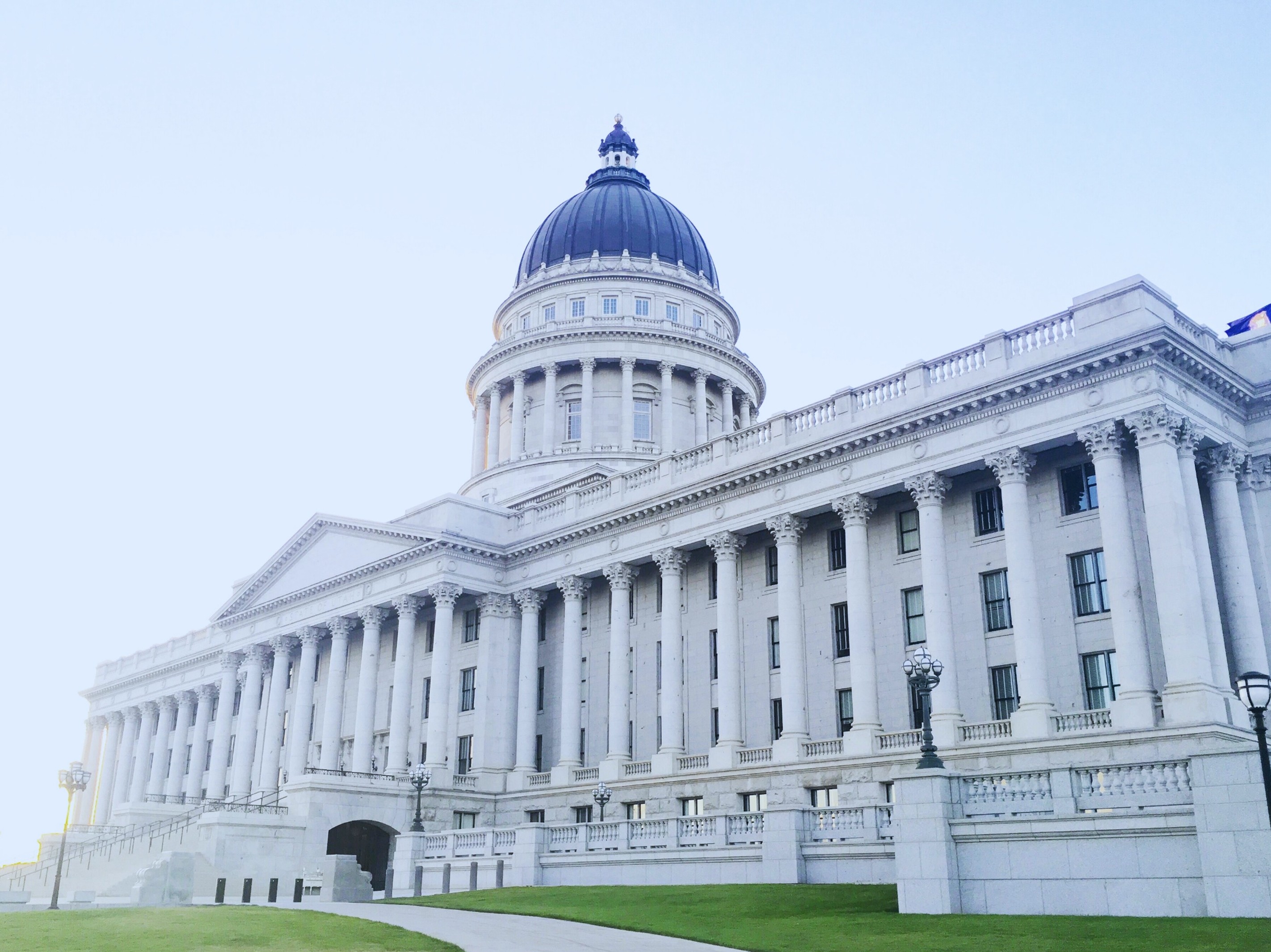 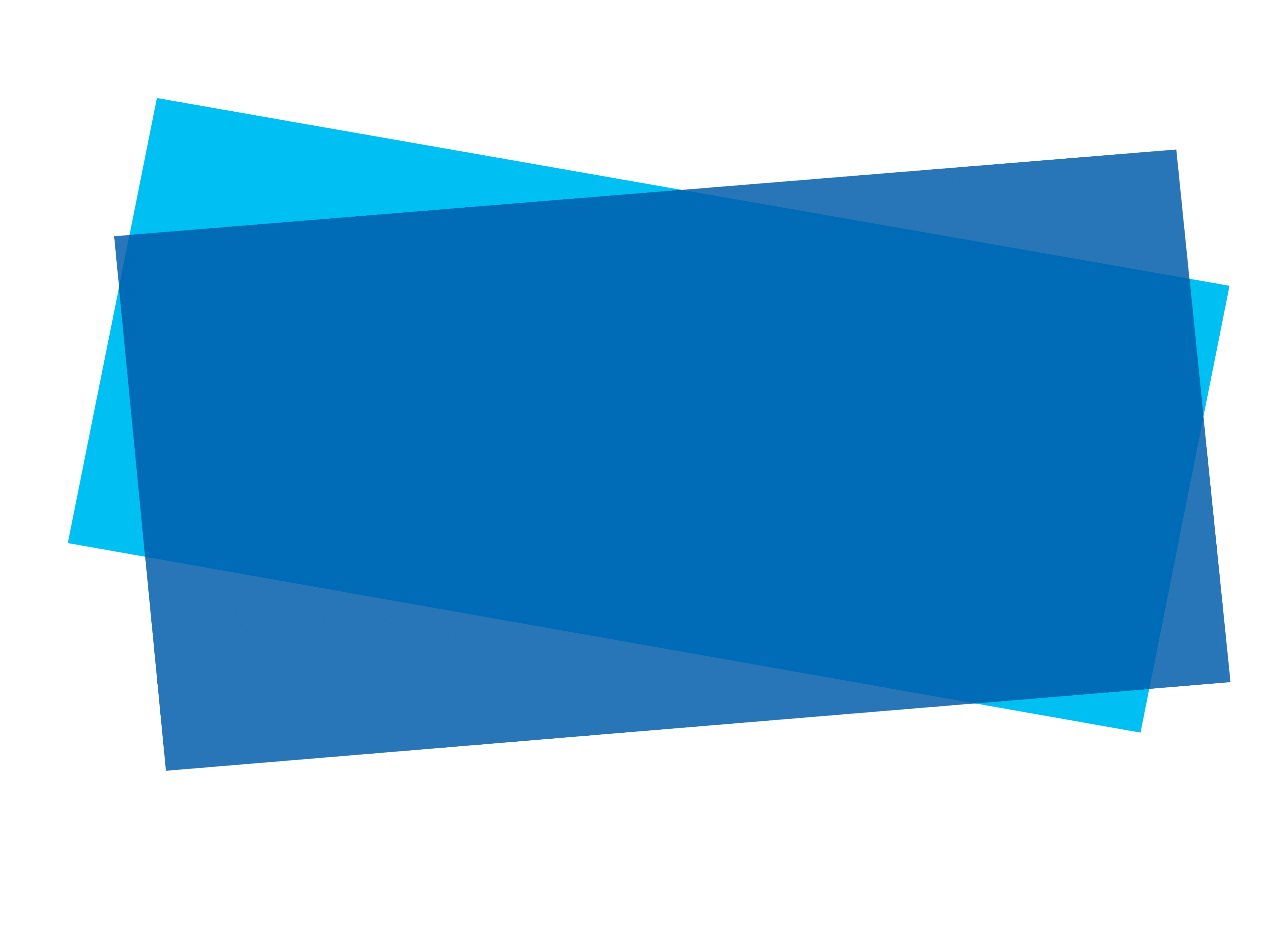 Introducción
[Speaker Notes: Este módulo está diseñado para proporcionar una introducción al IPSASB y a las NICSP.

Si los participantes ya conocen el IPSASB, considere si este módulo puede omitirse o si se puede reducer el contenido.

Si los participantes no tienen conocimiento de la contabilidad de devengo, considere si será necesario incluir alguna información adicional; por ejemplo, antecedentes sobre la contabilidad del sector privado en el marco de las NIIF, la presentación de informes estadísticos (Manual de estadísticas de finanzas públicas – GFS), etc.]
El Manual de Pronunciamientos de Contabilidad del Sector Público es la principal fuente autorizada de principios internacionales de contabilidad generalmente aceptados para las entidades del sector público. 
Toda la información en esta presentación es propia y está protegida por derechos de autor.
Introducción
Estructura del curso

Está basada en las NICSP de devengo en el Manual de Pronunciamientos del IPSASB
Serie de módulos independientes
Ejemplos ilustrativos y casos de estudio
Cuestionario de autoevaluación
Introducción
¿Quién es el IPSASB?

Consejo normativo independiente
18 miembros; composición internacional; reuniones y materiales públicos
Objetivo: Fortalecer la gestión de las finanzas públicas a nivel mundial mediante una mayor adopción de las NICSP de devengo:
Proporcionado a través de dos áreas principales de actividad, ambas con un enfoque de interés público:
Elaborar y mantener las NICSP y otras guías de alta calidad en materia de presentación de informes financieros para el sector público; y
Concientización sobre las NICSP y los beneficios de su adopción.
Introducción
[Speaker Notes: Obsérvese que todos los documentos de la agenda del IPSASB, las actas, etc. están disponibles en el sitio web del IPSASB (https://www.ipsasb.org) junto con los aspectos más destacados del audio de las reuniones.]
¿Qué son las NICSP?

Normas de autoridad para la preparación de los estados financieros de propósito general
Diseñadas para aplicar a entidades del sector público que
son responsables de la prestación de servicios en beneficio del público y/o de redistribuir el ingreso y la riqueza;
financian principalmente sus actividades, directa o indirectamente, mediante impuestos y/o transferencias de otros niveles de gobierno, contribuciones sociales, deuda o honorarios; y
no tienen un objetivo primordial de generar ganancias.
Introducción
[Speaker Notes: Las NICSP se han desarrollado para aplicarse a las entidades del sector público que no tienen un objetivo primordial de generar ganancias. 

Sin embargo, depende de cada jurisdicción especificar qué entidades aplican las NICSP.

Un enfoque común es que las empresas públicas apliquen las NIIF, y que el resto del sector público aplique las NICSP.  Sin embargo, esta es una decisión que debe tomar cada país. Los factores a considerar para llegar a esta decisión incluyen:

Sistemas contables existentes
Temas de consolidación (aunque en el caso de las transacciones comerciales, las diferencias entre las NICSP y las NIIF son limitadas, una vez que se han abordado las nuevas NIIF en las NICSP)
Si las empresas públicas deben aplicar las NIIF para las que no existen NICSP equivalentes (por ejemplo, impuesto sobre la renta, pagos basados en acciones, seguros). Si bien estas NIIF pueden aplicarse en un entorno de NICSP, si los temas son frecuentes, esto podría sugerir que las NIIF son una mejor opción.]
Alineación con las NIIF cuando sea apropiado
Introducción
[Speaker Notes: Muchas NICSP están alineadas con las NIIF.

El IPSASB considerará las nuevas NIIF. La primera pregunta que el IPSASB considerará es si existen razones del sector público para adoptar un tratamiento contable diferente. Esto puede dar lugar a una NICSP específica del sector público, o a requisitos específicos del sector público en una NICSP basada en una NIIF.

Cuando no hay razones del sector público para adoptar un tratamiento contable diferente, este proceso de alineación se sigue en la elaboración de una NICSP basada en una NIIF.

Ejemplos de los diferentes enfoques:

NICSP 39 Beneficios a los empleados se basa en la NIC 19, con diferencias muy pequeñas.
NICSP 40 Combinaciones del sector público es una NICSP específica del sector público. Si bien adopta el mismo enfoque para contabilizar las adquisiciones que la NIIF 3, también incluye la contabilidad de las fusiones y guías para distinguir entre adquisiciones y fusiones. Esto se debe a que, a diferencia del sector privado, las fusiones son comunes.]
Relación con el Manual de Estadísticas de Finanzas Públicas (MEFP)
Paso 1: ¿Existe alguna diferencia significativa entre NICSP y MEFP?
Paso 2: ¿Es la diferencia tan fundamental que no puede abordarse mediante un cambio en la NICSP o en el MEFP?
R2. (i) Considere la posibilidad de incluir una guía o pronunciamiento para manejar la diferencia. 
(ii) Desde el paso 3, también considere referir el tema a la comunidad estadística para considerar un posible cambio en el MEFP.
Si
Si
No
No
No
Paso 3: ¿Sería apropiada la revisión necesaria de las NICSP?
Si
Paso 4: ¿Podría la revisión de las NICSP ajustarse a los criterios de mejoras anuales?
R3. Incluir en el próximo proyecto anual de mejoras.
Si
No
R1. No se requieren más acciones.
R4. Considere la diferencia durante un proyecto de NICSP (NICSP nueva o revisadas)
[Speaker Notes: Para los gobiernos nacionales, el marco de presentación de informes estadísticos macroeconómicos (Sistema de Cuenta Nacional – SCN – y el Manual de Estadísticas de Finanzas Públicas – MEFP) son importantes herramientas de presentación de informes.

Dado que los gobiernos pueden basarse en la información producida tanto en el marco del MEFP como de las NICSP, el IPSASB considera importante evitar diferencias innecesarias entre los dos marcos. El árbol de decisiones de la diapositiva establece el proceso que sigue el IPSASB para decidir cómo abordar las diferencias entre las NICSP y el MEFP. Tenga en cuenta que no todas las diferencias se pueden resolver; esto se debe a que los dos marcos tienen perspectivas diferentes (las NICSP consideran la entidad individual, mientras que el MEFP considera el sector gubernamental de la economía). Tenga en cuenta también que algunas diferencias se remitirán a la comunidad estadística, lo que puede dar lugar a cambios en futuras ediciones del SCN y el MEFP.]
Más información sobre las NICSP

Además de las normas de autoridad (incluida las guías de aplicación), las NICSP incluyen:
Fundamentos para las conclusiones
Guías de implementación
Ejemplos ilustrativos
Comparación con las Normas Internacionales de Información Financiera (NIIF) cuando corresponda
Introducción
[Speaker Notes: Para aquellos participantes que tienen experiencia con las NIIF, tenga en cuenta que el formato de las NICSP es similar al de las NIIF (aunque las NIIF recientes han trasladado algunos aspectos del cuerpo de la norma, como las definiciones, a los Apéndices, un enfoque que no ha sido adoptado en las NICSP).]
Debido proceso de las NICSP
Requerido
Investigación - normas y prácticas internacionales y nacionales relevantes
Desarrollar y publicar proyectos de normas: período mínimo de comentarios de 4 meses
Examinar las respuestas y enmendar el proyecto de norma según proceda
NICSP finales
El documento de consulta pública puede publicarse a discreción del IPSASB
Introducción
[Speaker Notes: Para los participantes que están familiarizados con el debido proceso del IASB para las NIIF, el proceso IPSASB es similar. Los documentos de consulta del IPSASB son equivalentes a los documentos de debate del IASB.]
Diferentes bases de contabilidad
El IPSASB define la base contable como base contable de devengo o de efectivo tal como se define en las NICSP de devengo o en la NICSP de base de efectivo, respectivamente.
Progresión de las bases contables
Base de efectivo
Base de efectivo modificada
Base de devengo modificada
Base de devengo
Las transacciones se reconocen a medida que ocurren: informa todos los activos y pasivos
Las transacciones se reconocen cuando se recibe o paga efectivo: informes de efectivo y cambios en el efectivo
Variaciones
Introducción
[Speaker Notes: Obsérvese que sólo la base de efectivo y la base de devengo son bases definidas en el marco de las NICSP. El efectivo modificado y el devengo modificado incluyen una variedad de tratamientos contables y variarán de una jurisdicción a otra. Ambos incluyen una mezcla de partidas contabilizadas en efectivo y partidas contabilizadas en valores devengados. Bajo las muchas variaciones de efectivo modificado y devengo modificado, es importante que los lectores de los estados financieros sepan cómo se contabiliza cada transacción. La NICSP 33 proporciona orientación sobre la adopción por primera vez de las NICSP de devengo, la cual se aborda en el módulo sobre la adopción por primera vez de las NICSP de devengo.]
Ejemplo de diferencia entre efectivo y devengo
$100,000 de obligación a 10 años con tasa de cupón del 6% emitida el 1 de julio de 20x0. El interés y el principal se pagan anualmente. El final del período fiscal es el 31 de diciembre.
Introducción
[Speaker Notes: ¿Cuáles son los asientos  de diario para registrar las transacciones bajo una base contable de efectivo y devengo?

Para la respuesta, consulte el módulo Introducción (página 13). (Tenga en cuenta que en algunos países, la contabilidad de efectivo puede ser de una sola partida; en este caso, se omitirían los asientos del Banco).]
¿Por qué adoptar la base de devengo?

Informa todos
los recursos económicos controlados por la entidad
los derechos contra los recursos económicos
los costos totales de los bienes y servicios
Mejora la transparencia y la rendición de cuentas 
Proporciona mejor información para la toma de decisiones 
Mejora la coherencia y la comparabilidad de los informes
Introducción
[Speaker Notes: Considere la posibilidad de agregar ejemplos basados en la situación local en la que la contabilidad de devengo proporcionaría un tratamiento más transparente que la contabilidad en efectivo.

Posibles áreas:

Impacto de la reprogramación de la deuda

Acuerdos de concesión de servicios (APP).

Venta de activos por debajo de su valor.]
Transición hacia la contabilidad de devengo

NICSP 33 – Excepciones a otras NICSP durante el período de transición
Reconocimiento
Medición
Presentación
Información comparativa
Introducción
[Speaker Notes: Los detalles de los requisitos contables que se aplican cuando una entidad está en transición hacia la contabilidad de devengo se proporcionan en el modulo Adopción por primera vez de las NICSP de devengo]
Características de una transición exitosa

Un mandato claro;
El compromiso político;
El compromiso de las entidades centrales y funcionarios clave;
Los recursos adecuados (humanos y financieros);
Una estructura eficaz de gestión de proyectos;
Capacidad tecnológica y sistemas de TI adecuados; y
Uso de la legislación.
Introducción
[Speaker Notes: Véase el Estudio 14 del IPSASB para más detalles (https://www.ipsasb.org/publications/study-14-transition-accrual-basis-accounting-guidance-governments-and-government-entities-third).

Si la jurisdicción de los participantes está en proceso de transición a la contabilidad de devengo, discuta estas características en el contexto local.

Tenga en cuenta que el impacto de la adopción, si se implementa de manera efectiva, será más amplio que el del Ministerio de Finanzas: debe proporcionar una mejor información que todos los responsables de la toma de decisiones deberán entender.]
Pasos clave del plan de implementación

Iniciación del proyecto;
Alcance y planificación detallados del proyecto;
Fase de implementación; e
Informes.
Introducción
[Speaker Notes: Véase el Estudio 14 del IPSASB para más detalles (https://www.ipsasb.org/publications/study-14-transition-accrual-basis-accounting-guidance-governments-and-government-entities-third).

Si la jurisdicción de los participantes está en proceso de transición a la contabilidad de devengo, discuta estos pasos clave en el contexto local.]
Pasos técnicos para la implementación

Determinación de la entidad que informa
Desarrollo de políticas contables
Implementación
Inventario, activos y pasivos existentes
Reconocimiento y medición
Introducción
[Speaker Notes: Este curso está destinado a proporcionar la información básica para comenzar estas actividades]
Identificación de la entidad que informa
¿Es la entidad una entidad que informa?
No emite estados financieros de propósito general
No
Sí
¿Es la entidad una entidad económica?
Emite estados financieros de propósito general aplicando las NICSP except la NICSP 34
No
Sí
¿Se requieren preparar los estados financieros consolidados en base a la NICSP 35?
Preparar estados financieros de propósito general separados en base a la NICSP 34
Entidades controladas:
 Departamentos, agencias y otras dependencias administrativas
Entidades corporativas separadas
 Empresas públicas
No
Sí
Identificar los componentes de la entidad que informa económica
Asociadas (NICSP 36)
Negocios conjuntos
(NICSP 36)
Acuerdos Conjuntos (NICSP 37)
Introducción
[Speaker Notes: Estos conceptos se discuten más a fondo en el módulo consolidación]
Políticas contables

Principios, bases, convenciones, reglas y prácticas específicas 
Determinados por las NICSP cuando corresponda
Juicio utilizado para seleccionar la política contable cuando no hay NICSP (NICSP 3)
Jerarquía de los Principios Contables Generalmente Aceptados 
NICSP que se ocupan de temas similares y relacionados
Definiciones, criterios de reconocimiento y medición en el Marco conceptual para la información financiera con propósito general de las de las entidades del sector público
Otros organismos normativos
Prácticas aceptadas
Introducción
[Speaker Notes: Para obtener más información, consulte el módulo de presentación]
Aplicación de la materialidad

No es necesario aplicar las NICSP cuando el efecto de su aplicación no es material
Un elemento es material si su omisión o declaración errónea en los estados financieros podría influir en la rendición de cuentas por parte de la entidad o en las decisiones que los usuarios toman en base a los estados financieros.
El concepto de materialidad se considera al decidir 
Si es necesario reconocer los elementos
La aplicación de una política contable particular
Qué elementos deben revelarse en las notas
Introducción
[Speaker Notes: La materialidad es un tema clave para los que adoptan por primera vez.

Saber qué elementos son materiales y cuáles no puede reducir el esfuerzo requerido para implementar la contabilidad de devengo. Si los participantes no están familiarizados con la contabilidad de devengo, es poco probable que estén familiarizados con la materialidad. Discuta el concepto a la luz del contexto local; si la jurisdicción está implementando la contabilidad de devengo por primera vez, discuta qué elementos están tomando mucho trabajo y qué tan materiales son.]
Preguntas y discusión
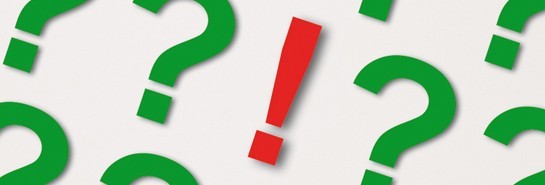 Visite el sitio web del IPSASB http://www.ipsasb.org
Introducción